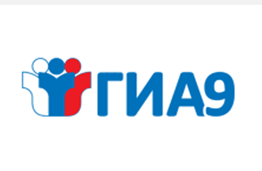 ПОРЯДОК ПРОВЕДЕНИЯ ГОСУДАРСТВЕННОЙ ИТОГОВОЙ АТТЕСТАЦИИ ПО ПРОГРАММАМ ОСНОВНОГО ОБЩЕГО ОБРАЗОВАНИЯ В 2017 ГОДУ .
Ст. 59 Федерального закона «Об образовании в Российской Федерации» от 29.12.2012 № 273-ФЗ
п.6. К ГИА допускается обучающийся, не имеющий академической задолженности и в полном объеме выполнивший учебный план по соответствующим образовательным программам.
п.7. Обучающиеся, не прошедшие ГИА или получившие на ГИА неудовлетворительные результаты, вправе пройти ГИА в сроки, определяемые порядком проведения ГИА по соответствующим образовательным программам 
п.11. При проведении ГИА используются контрольно-измерительные материалы, представляющие собой комплексы заданий стандартизированной формы
Основной документ, регламентирующий ГИА-9
Порядок проведения государственной итоговой аттестации по образовательным программам основного общего образования (утвержден приказом Минобрнауки России №1394 от 25.12.2013    с изменениями от 24.03.2016 № 305)
Какие экзамены включает в себя ГИА-9 в 2017 году?
2016/17
Обязательные предметы:
русский язык
математика
+ 2 предмета по выбору 
(физика, химия, биология, история, география, информатика и ИКТ, иностранные языки, обществознание, литература) 
Общее количество экзаменов  не должно превышать 4-х
Аттестат = успешные результаты ГИА по всем 4-м предметам
Какие формы проведения ГИА-9?
ОСНОВНОЙ ГОСУДАРСТВЕННЫЙ ЭКЗАМЕН
ГОСУДАРСТВЕННЫЙ ВЫПУСКНОЙ ЭКЗАМЕН
КОНТРОЛЬНО-ИЗМЕРИТЕЛЬНЫЕ МАТЕРИАЛЫ
ПИСЬМЕННЫЙ  И УСТНЫЙ ЭКЗАМЕН 
С ИСПОЛЬЗОВАНИЕМ ТЕКСТОВ, ЗАДАНИЙ, ТЕМ, БИЛЕТОВ
УЧАСТНИКИ:
ОБУЧАЮЩИЕСЯ, ИМЕЮЩИЕ   
 ГОДОВЫЕ ОТМЕТКИ ПО ВСЕМ УЧЕБНЫМ ПРЕДМЕТАМ УЧЕБНОГО ПЛАНА ЗА 9 КЛАСС НЕ НИЖЕ «3»
УЧАСТНИКИ:
ОБУЧАЮЩИЕСЯ С ОГРАНИЧЕННЫМИ ВОЗМОЖНОСТЯМИ ЗДОРОВЬЯ, ДЕТИ-ИНВАЛИДЫ, ИМЕЮЩИЕ ГОДОВЫЕ ОТМЕТКИ ПО ВСЕМ УЧЕБНЫМ ПРЕДМЕТАМ УЧЕБНОГО ПЛАНА ЗА 9 КЛАСС НЕ НИЖЕ «3»
ЗАЯВЛЕНИЕ ДО 01.03.2017
 ЛИЧНО
 РОДИТЕЛЯМИ (ЗАКОННЫМИ ПРЕДСТАВИТЕЛЯМИ)
 УПОЛНОМОЧЕННЫМИ ЛИЦАМИ
+
КОПИЯ РЕКОМЕНДАЦИЙ ПСИХОЛОГО-МЕДИКО-ПЕДАГОГИЧЕСКОЙ КОМИССИИ, ОРИГИНАЛ  ИЛИ ЗАВЕРЕННУЮ КОПИЮ СПРАВКИ, ВЫДАННОЙ ФЕДЕРАЛЬНЫМ ГОСУДАРСТВЕННЫМ УЧРЕЖДЕНИЕМ МЕДИКО-СОЦИАЛЬНОЙ ЭКСПЕРТИЗЫ
Для обучающихся с ОВЗ, детей-инвалидов, количество экзаменов по их желанию может быть сокращено до двух обязательных экзаменов по русскому языку и математике.
    Для указанных категорий обучающихся продолжительность экзамена может увеличиваться на 1,5 часа (раздел «Говорение» ОГЭ по иностранным языкам – на 30 минут)
Кто допускается к сдаче ГИА повторно в текущем учебном году?
получившие на ГИА неудовлетворительный результат по двум учебным предметам;
 не явившихся на экзамены по уважительным причинам (подтверждается документально);
 не завершившие выполнение экзаменационной работы по уважительным причинам (подтверждается документально);
 результаты которых были аннулированы в случае выявлении фактов нарушений
Какими средствами обучения можно пользоваться при проведении ОГЭ?
КАКОВЫ ПРАВИЛА ПРОВЕДЕНИЯ ГИА?
Экзамены проводятся в ППЭ
До входа в ППЭ выделяется место для личных вещей обучающихся
В ППЭ присутствуют:
руководитель и организаторы
уполномоченный государственной экзаменационной комиссии
технический специалист
директор школы
сотрудник полиции
мед. работник
необходимые специалисты для проведения ГИА
общественные наблюдатели
СМИ
сопровождающие
обучающиеся
ВО ВРЕМЯ ЭКЗАМЕНА
На рабочем столе обучающегося, помимо экзаменационных материалов НАХОДЯТСЯ:
ручка;
документ, удостоверяющий личность;
средства обучения и воспитания.
ЗАПРЕЩАЕТСЯ иметь при себе:
средства связи
электронно-вычислительную технику
фото- и видеоаппаратуру 
справочные материалы
письменные заметки и иные средства хранения и передачи информации
Как осуществляется проверка и оценивание экзаменационных работ?
Записи в черновиках не проверяются.
Экзаменационные работы проверяются 2 экспертами
Обработка и проверка экзаменационных работ занимает не более 10 дней.
Утверждение результатов ГИА осуществляется в течение 1 рабочего дня с момента получения результатов проверки экзаменационных работ.
Как осуществляется проверка и оценивание экзаменационных работ?
Ознакомление обучающихся с полученными результатами ГИА по учебному предмету осуществляется не позднее 3 дней со дня их утверждения ГЭК.
Результаты ГИА признаются удовлетворительными в случае, если обучающийся по всем 4-м учебным предметам набрал минимальное количество баллов.
Обучающимся, не прошедшим ГИА или получившим на ГИА неудовлетворительные результаты более чем по двум предметам, либо получившим повторно неудовлетворительный результат  по одному из этих предметов на ГИА  в дополнительные сроки, предоставляется право пройти ГИА по соответствующим учебным предметам не ранее 1 сентября текущего года.
Каков порядок подачи апелляции?
О НАРУШЕНИИ ПОРЯДКА ПРОВЕДЕНИЯ ГИА
О НЕСОГЛАСИИ С ВЫСТАВЛЕННЫМИ БАЛЛАМИ
В ДЕНЬ ПРОВЕДЕНИЯ ЭКЗАМЕНА, НЕ ПОКИДАЯ ППЭ
В ТЕЧЕНИЕ 2 РАБОЧИХ ДНЕЙ СО ДНЯ ОБЪЯВЛЕНИЯ РЕЗУЛЬТАТОВ
ЧЛЕН ГЭК
ДИРЕКТОР ШКОЛЫ
КОНФЛИКТНАЯ КОМИССИЯ В ТЕЧЕНИЕ 2 РАБОЧИХ ДНЕЙ
КОНФЛИКТНАЯ КОМИССИЯ В ТЕЧЕНИЕ 4 РАБОЧИХ ДНЕЙ
РЕШЕНИЯ:
УДОВЛЕТВОРЕНИЕ И АНУЛИРОВАНИЕ РЕЗУЛЬТАТОВ, ВОЗМОЖНОСТЬ СДАЧИ ЭКЗАМЕНА В ДРУГОЙ ДЕНЬ
ОТКЛОНЕНИЕ АППЕЛЯЦИИ
РЕШЕНИЯ:
ОТКЛОНЕНИЕ АППЕЛЯЦИИ И СОХРАНЕНИЕ БАЛЛОВ
УОВЛЕТВОРЕНИЕ АПЕЛЛЯЦИИ И ВЫСТАВЛЕНИЕ ДРУГИХ БАЛЛОВ
Продолжительность экзаменов в 2017 году
Шкала перевода балла в отметку 2017 год
НА ФЕДЕРАЛЬНОМ УРОВНЕ
Особенность ГИА - 2017
Влияние результата экзамена на аттестат.
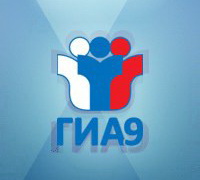 Образовательные маршруты выпускников 9 классов
ГИА-9
Успешное прохождение ГИА в основной период
Неуспешное прохождение ГИА в основной период
Получение аттестата
Пересдача экзамена в сентябре
Обучение в 10 классе школы
Успешное прохождение ГИА
Неуспешное прохождение ГИА
Подготовка к пересдаче в следующем году
Получение аттестата
Обучение в учреждении СПО:
- по программе среднего профессионального образования
(с получением среднего общего образования или без получения);
 
- по программам профессионального обучения;
 
- по программам профессионального обучения и социальной адаптации
Обучение в 10 классе школы
Повторное обучение в 9 классе школы:
- в массовом классе,
- по индивидуальной программе, 
- в УКП
Обучение в учреждении СПО (в случае дополнительного набора):
- по программе среднего профессионального образования (с получением среднего общего образования или без получения);
- по программам профессионального обучения;
- по программам профессионального обучения и социальной адаптации
Прохождение ГИА в 2017 году
по обязательным предметам, 
имеющим неудовлетворительный результат
Обучение вне школы 
(семейное, самообразование)
Обучение в учреждении СПО 
(в случае наличия мест):
- по программам профессионального обучения;
- по программам профессионального обучения и социальной адаптации
18
1. Обучение в составе учеников 9 класса дневной школы.
2. Трудоустройство и обучение в составе контингента школы по индивидуальному плану.
3. Трудоустройство и обучение по очно-заочной (заочной) форме в вечерней школе или УКП.
4. Обучение в ОУ СПО и получение основного общего образования по очно-заочной (заочной) форме в школе на основе договора между учреждениями (школа – СПО).
5. Семейное образование с учётом выполнения утверждённого ДОН ТО совместно с прокуратурой алгоритма организации данной формы обучения.
Форматы организации повторного обучения выпускников 9 классов, не получивших аттестат
- ликвидации пробелов и успешного прохождения промежуточной аттестации по предмету, за знание которого получен неудовлетворительный результат (включая участие в пробных экзаменах);
- своевременного включения ученика в региональную базу данных для прохождения ГИА;
- получения допуска к экзаменам;
- консультационного сопровождения при подготовке к экзаменам;
- информационно-разъяснительной работы по всем вопросам проведения ГИА.
При любом формате организации обучения школа должна создать условия для ученика 
в части:
19
Нормативно-правовая база:
Федеральный закон от 29.12.2012 N 273-ФЗ "Об образовании в Российской Федерации«, статьи 59-60. 

Порядок проведения государственной итоговой аттестации по образовательным программам основного общего образования. Утв. приказом Минобрнауки России № 1394 от 25.12.2013. Последние изменения от 01.09.2016 года

письмо Рособрнадзора от 25.12.15 № 01-311/10-01 «О направлении методических документов ГИА-9 и ГИА-11 2016 года». (Приложение-15 – всё, что касается ГВЭ, Приложение-14 – организация ОГЭ)
Интернет-ресурсы в помощь:
Подробная информация на сайтах:

Официальный сайт информационной поддержки ГИА в Мурманской областиhttp://gia.edunord.ruНа сайте:- размещается полная нормативная база документов по ГИА- расписание экзаменов - результаты ГИА
Федеральный институт педагогических измеренийhttp://fipi.ru/На сайте- размещается методические рекомендации проведения экзаменов,- опубликованы демонстрационные материалы ко всем экзаменам за 2005-2017 годы,- создан открытый банк заданий ГИА-9 в оболочке, оптимизированной для мобильных устройств

Официальный информационный портал государственной итоговой аттестации     http://gia.edu.ru
СПАСИБО 
ЗА ВНИМАНИЕ!